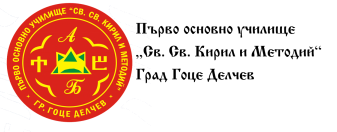 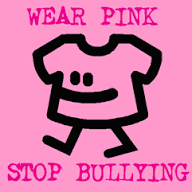 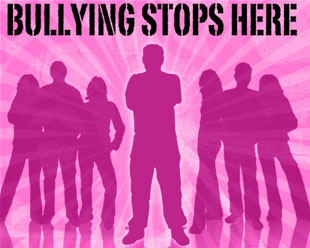 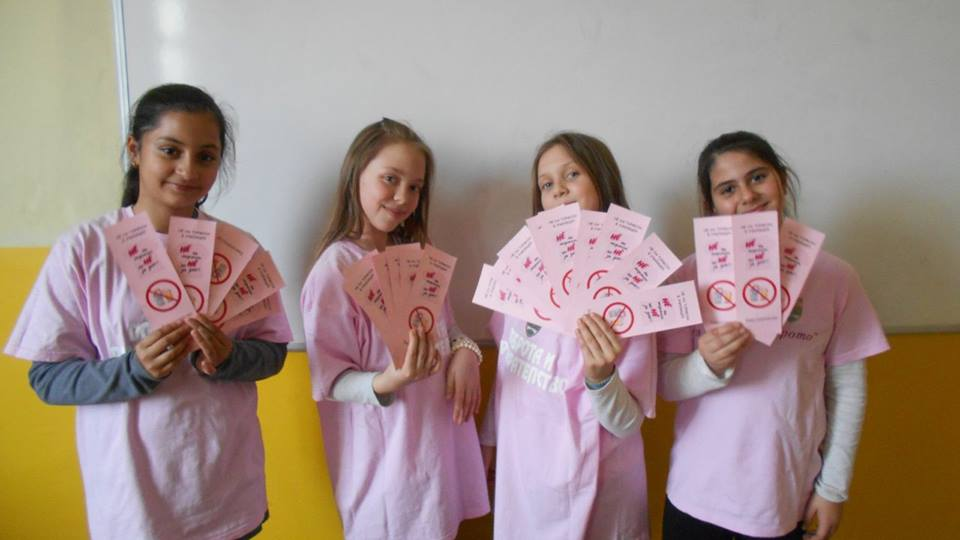 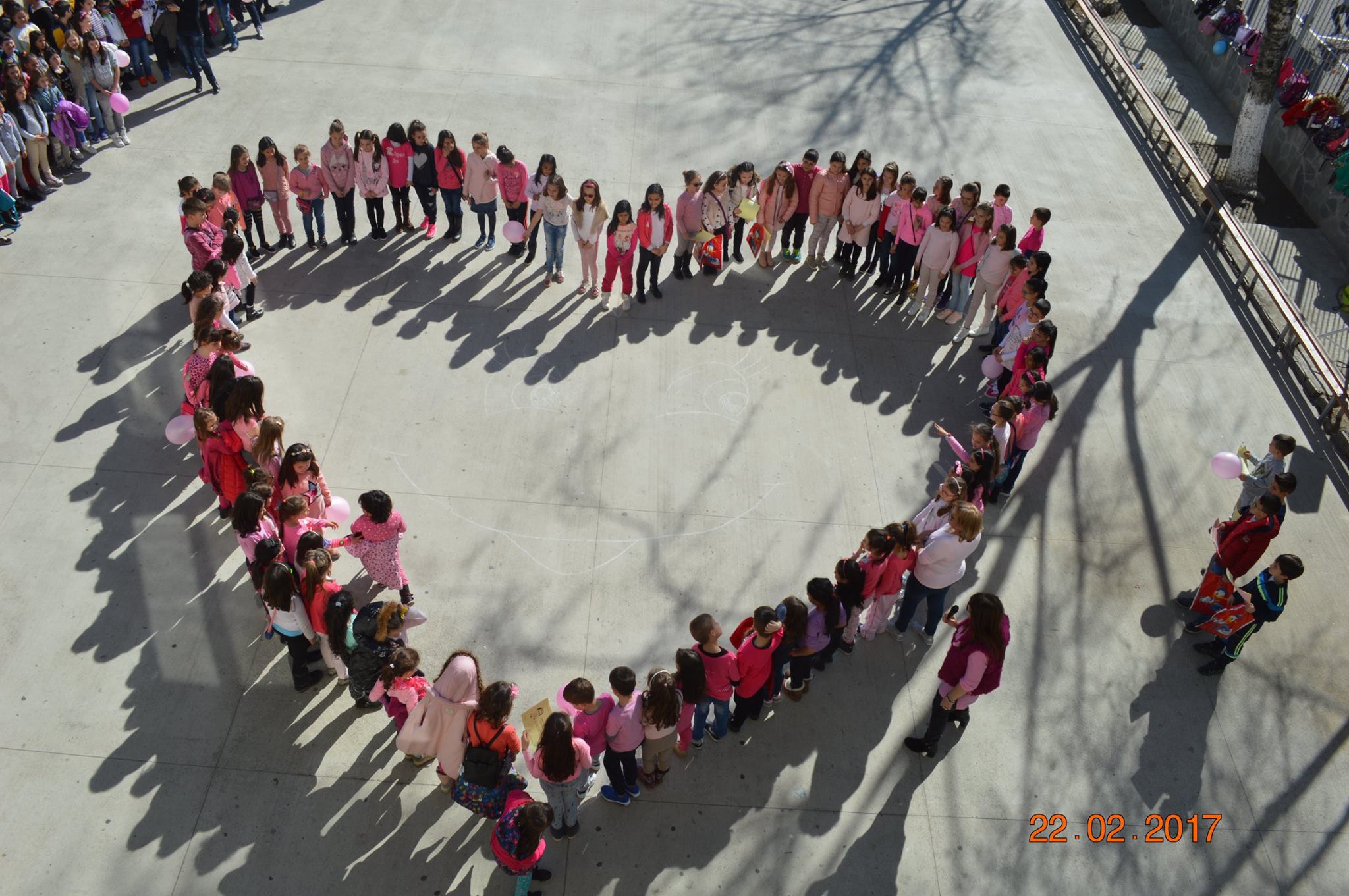 Нека кажем НЕ на агресията не само днес!
Не затваряйте очи пред тормоза!
Заедно можем да го спрем!
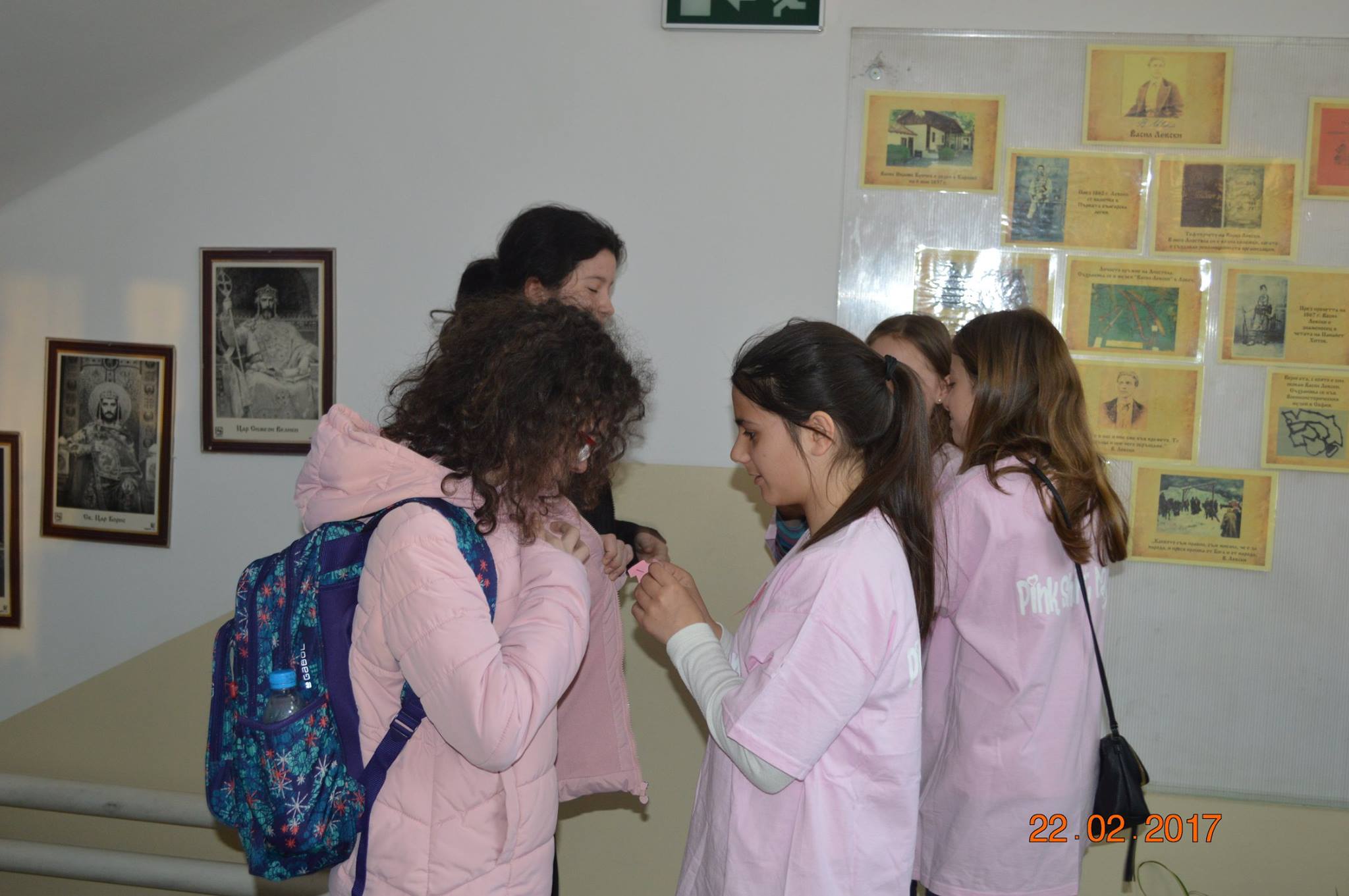 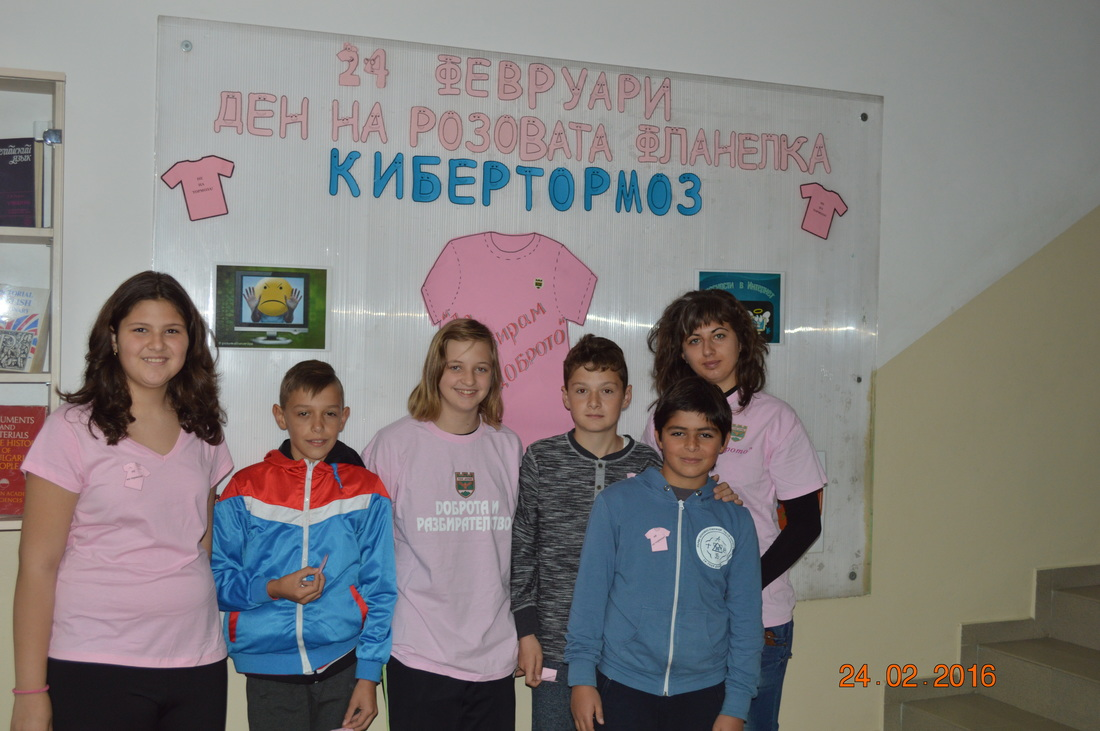 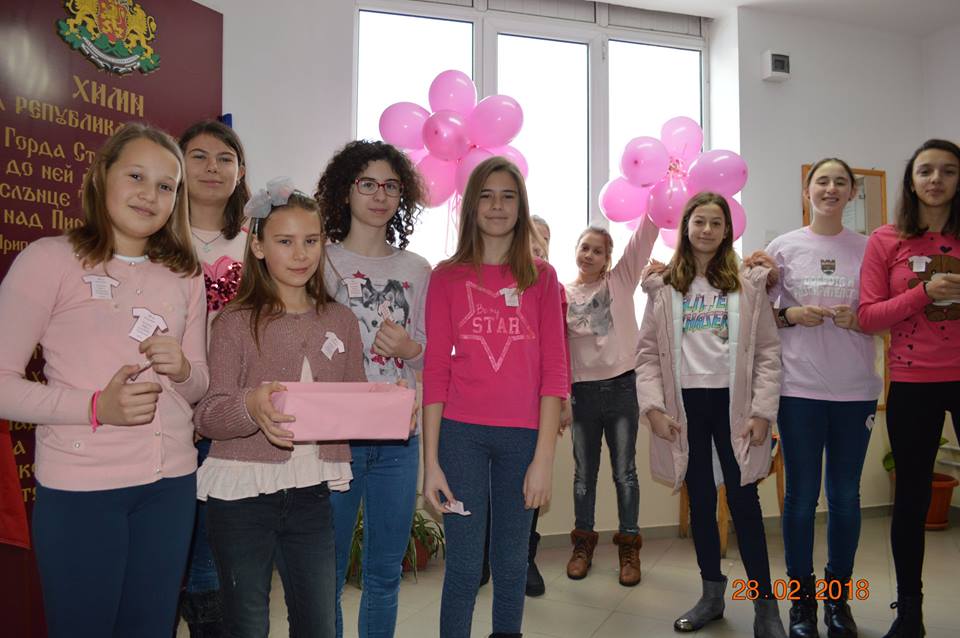 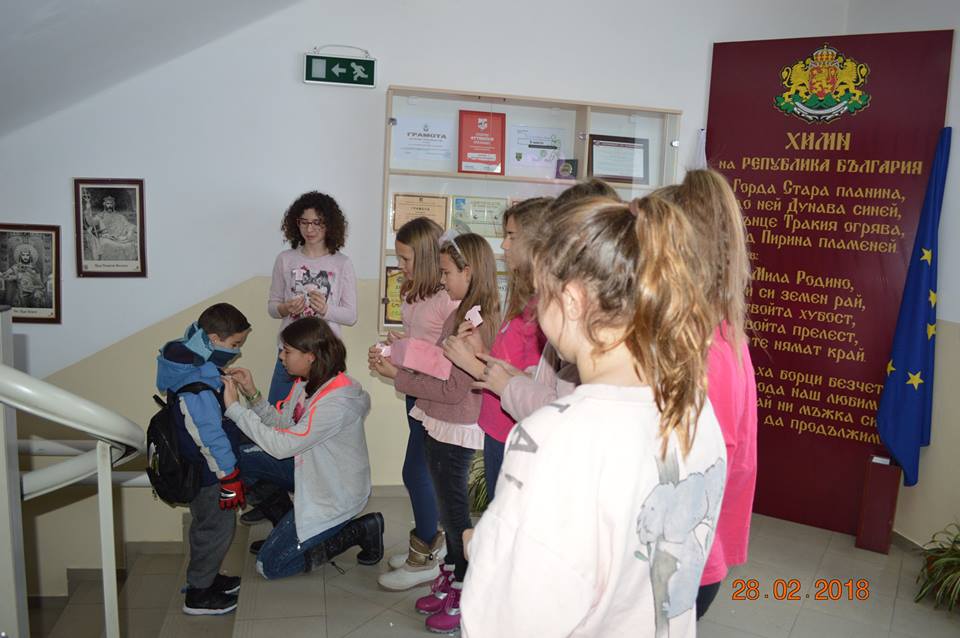 27 ФЕВРУАРИ  - ДЕН НА РОЗОВАТА ФЛАНЕЛКА
ПЪРВО ОСНОВНО УЧИЛИЩЕ „СВ. СВ. КИРИЛ И МЕТОДИЙ“, ГР. ГОЦЕ ДЕЛЧЕВ
УЧЕНИЧЕСКИ СЪВЕТ